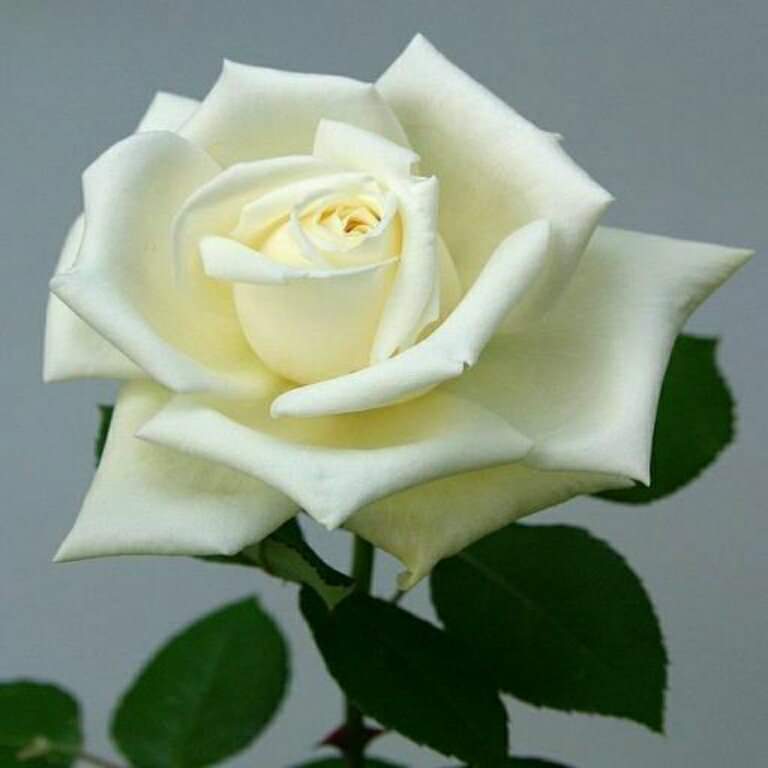 Welcome
Md. Imran Hossain Assistant Teacher, EnglishShankharigati Mohila Dakhil MadrasaShankharigati,Sadar, Jashore.
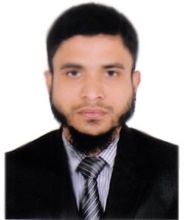 Subject: English 2nd Paper
Class : Eight
Topic: Grammar
Lesson: Pronoun & it’s Classification
Today’s Topic is ‘Conditional Sentence’
What is Conditional Sentences?
When conditions are given in sentences, they are called Conditional Sentences.
Do you know how many Conditional Sentences there are?
There are basically three kinds of Conditional Sentences. But each kind has different two names. Their names are given below:
What is Present/ First/ Probable Conditional?
Present/ First/ Probable Conditional is the Conditional where there is a probability to fill up the condition.
Examples:
If you read attentively, you will pass in the examination.
If he comes here, I shall go.
If you boil water, it turns into vapor. 
If you add two with two, it makes four.
Achievement: 
If + present+,+Future.
If + present+,+ present.(For scientific & mathematical truth)
What is Past/Second/Possible Conditional?
Past/Second/Possible Conditional is the Conditional where there is a possibility to fill up the condition.
Examples:
If I went out, I could catch the thief.
If I had the wings of birds, I would fly in the sky.
If he went out in darkness, snake might bite him.
Achievement: 
If+ past indefinite +,+ Subject + would/could/might + base form of verb + extension.
What is Perfect/Third/Impossible Conditional?
Perfect/Third/Impossible Conditional is the Conditional where there is no possibility to fill up the condition.
Examples:
If he had driven his car carefully, the accident would not have occurred. 
If I had gone to the sea voyage, I would have sunk in the sea.
Achievement: 
If + Past perfect +,+ Subject+ would/could/might (not) + have + past participle of verb + extension.
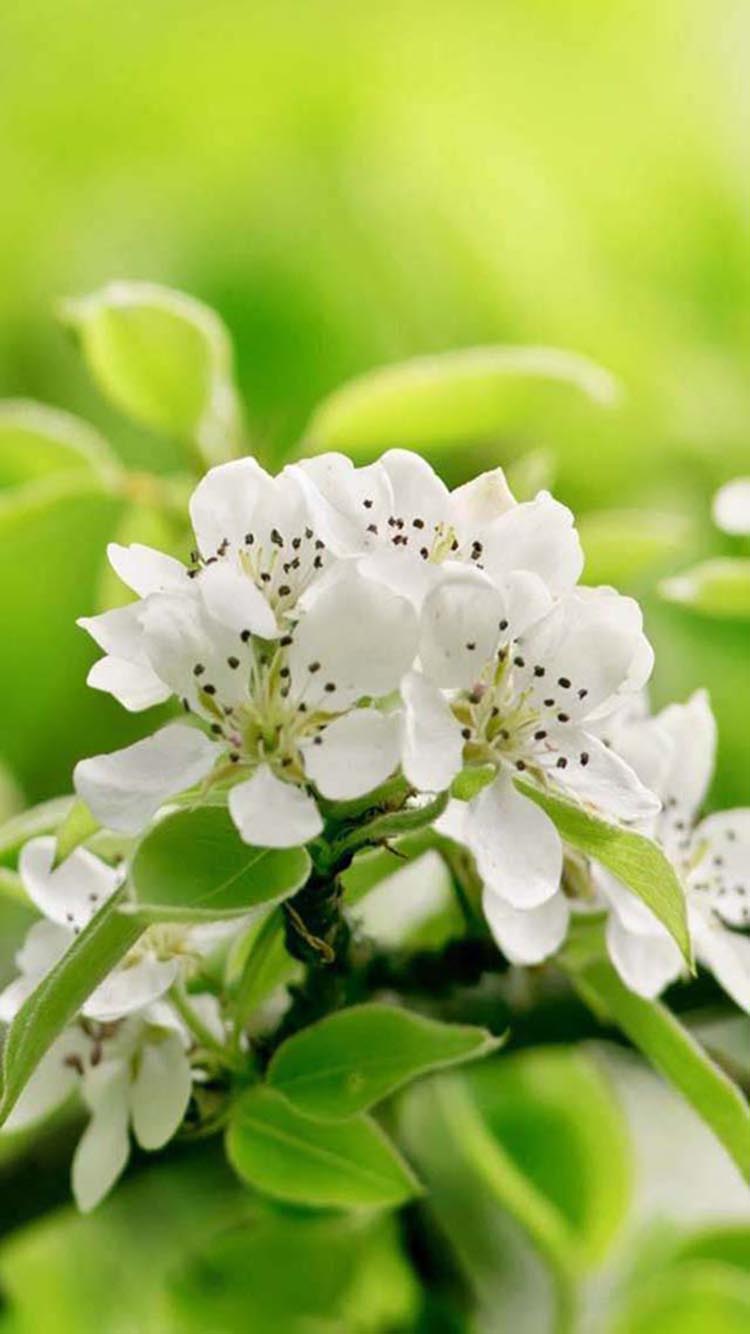 Thank You